國立政治大學
電子公文系統
國立政治大學教育訓練
講師:陳慧娉
主管登記桌
核稿秘書
主任秘書
副校長、校長
簡報大網
列管人員
授權代判職章管理
常見問答
2
角色:登記桌
1
3
主管登記桌(線上公文)
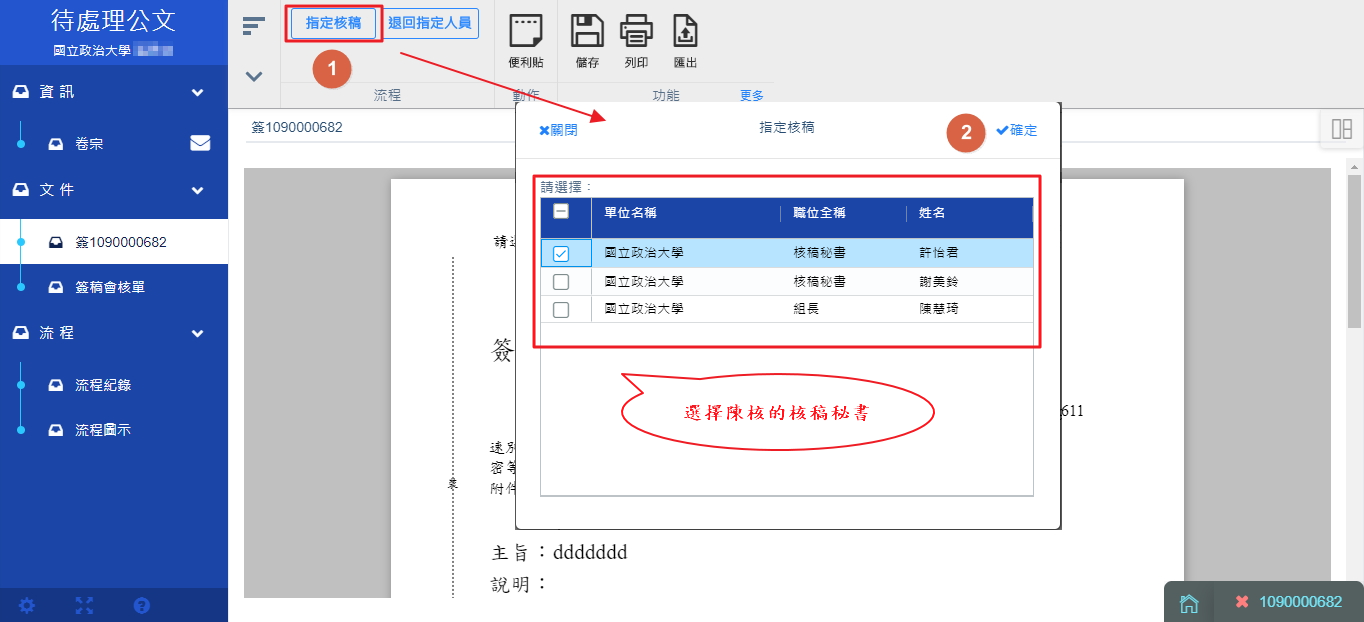 4
單位登記桌(紙本公文)
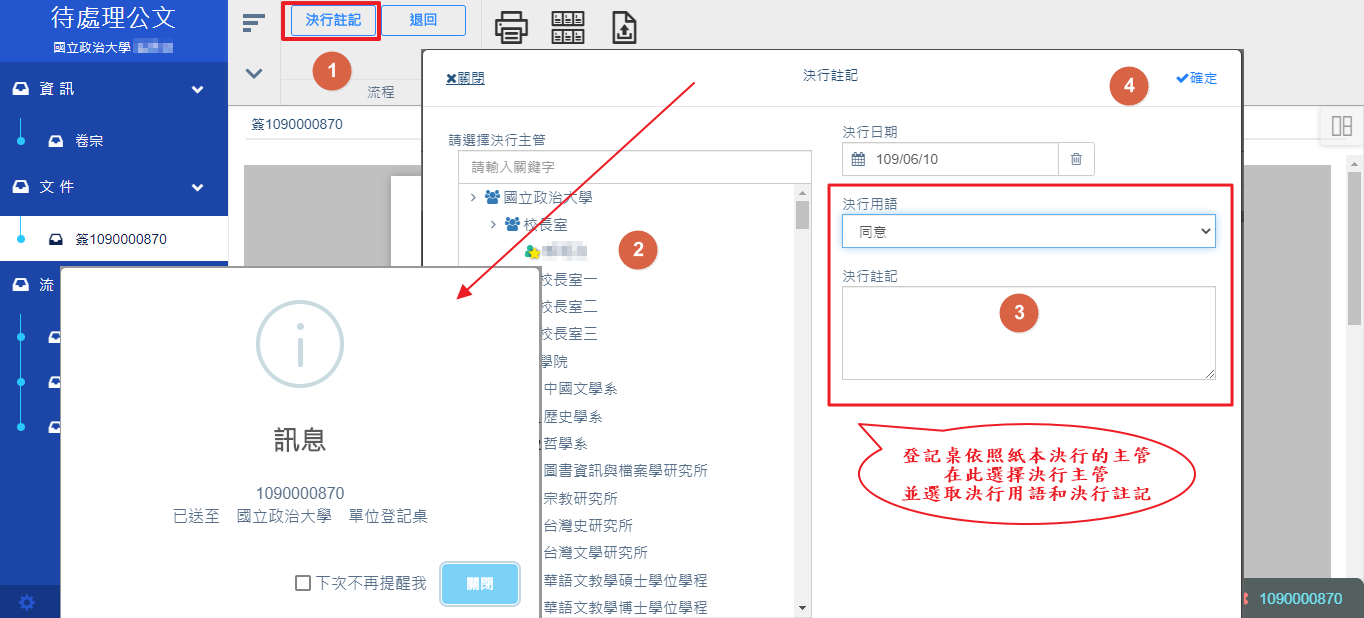 5
單位登記桌
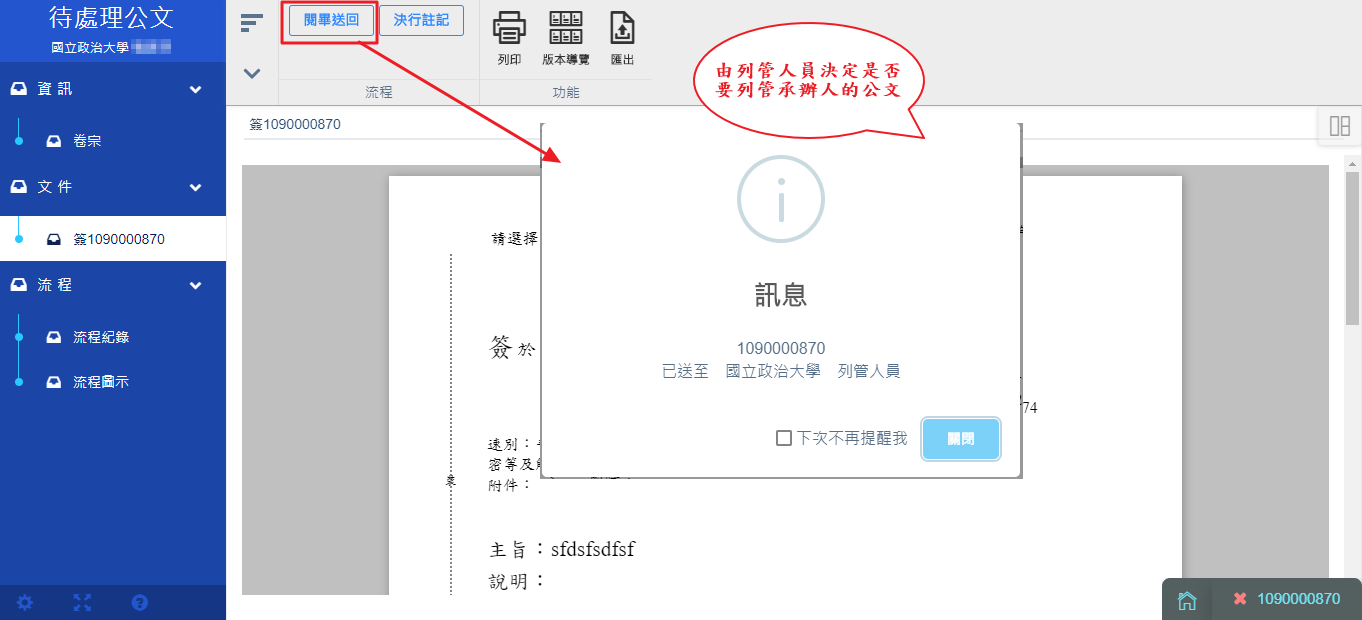 6
角色:核稿秘書
2
7
核稿秘書-送件
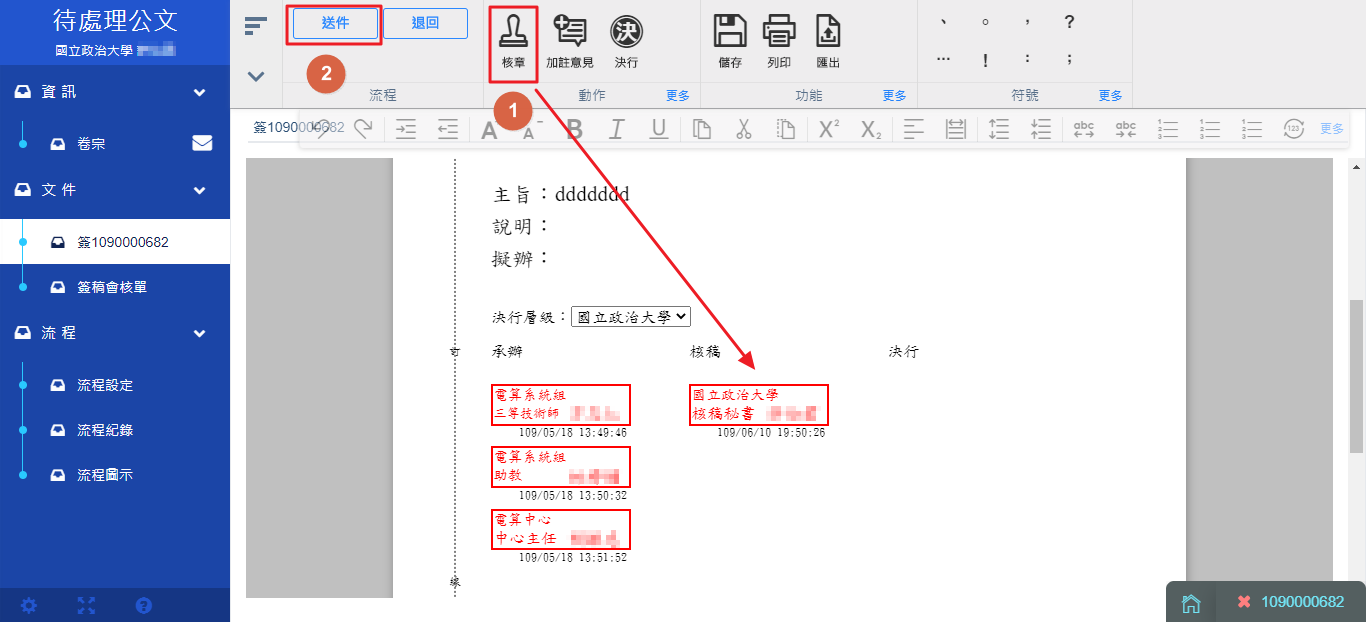 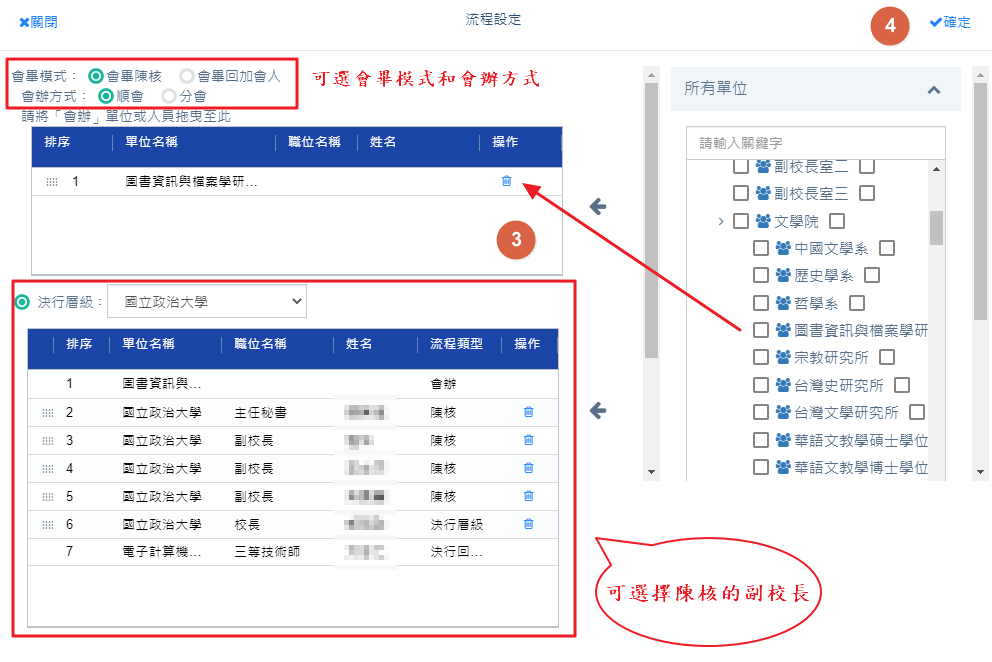 8
核稿秘書-退回(指定人員)
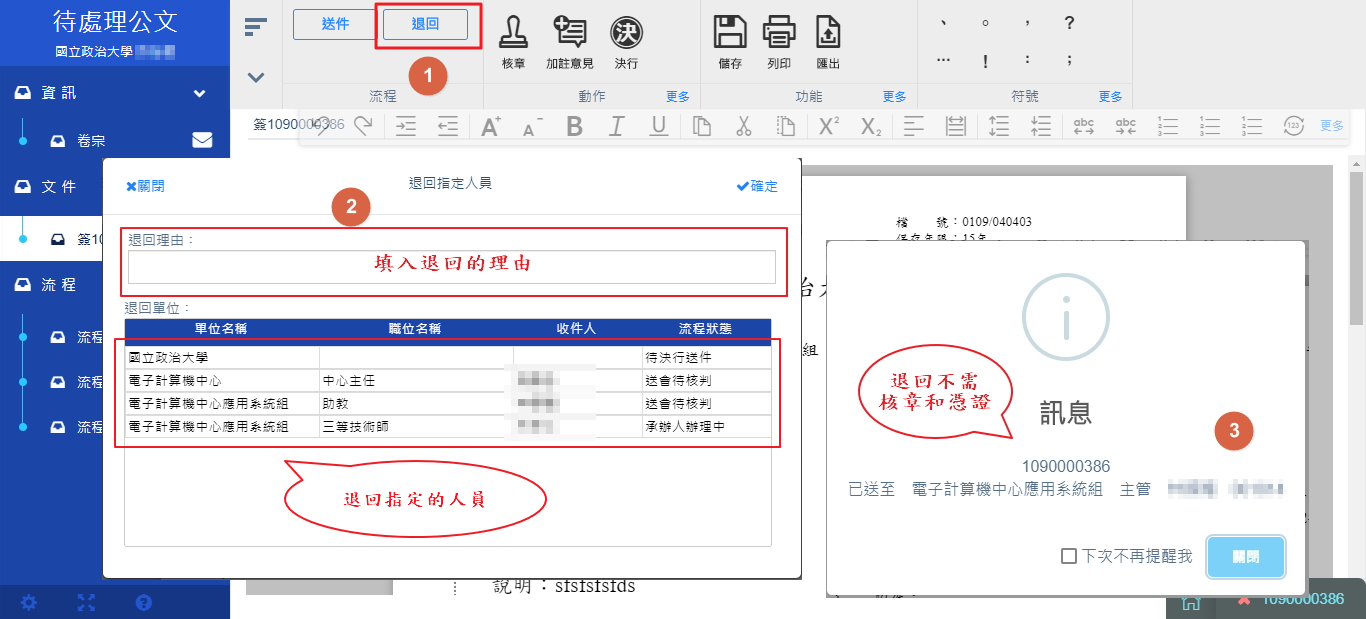 9
核稿秘書-授權待判章決行
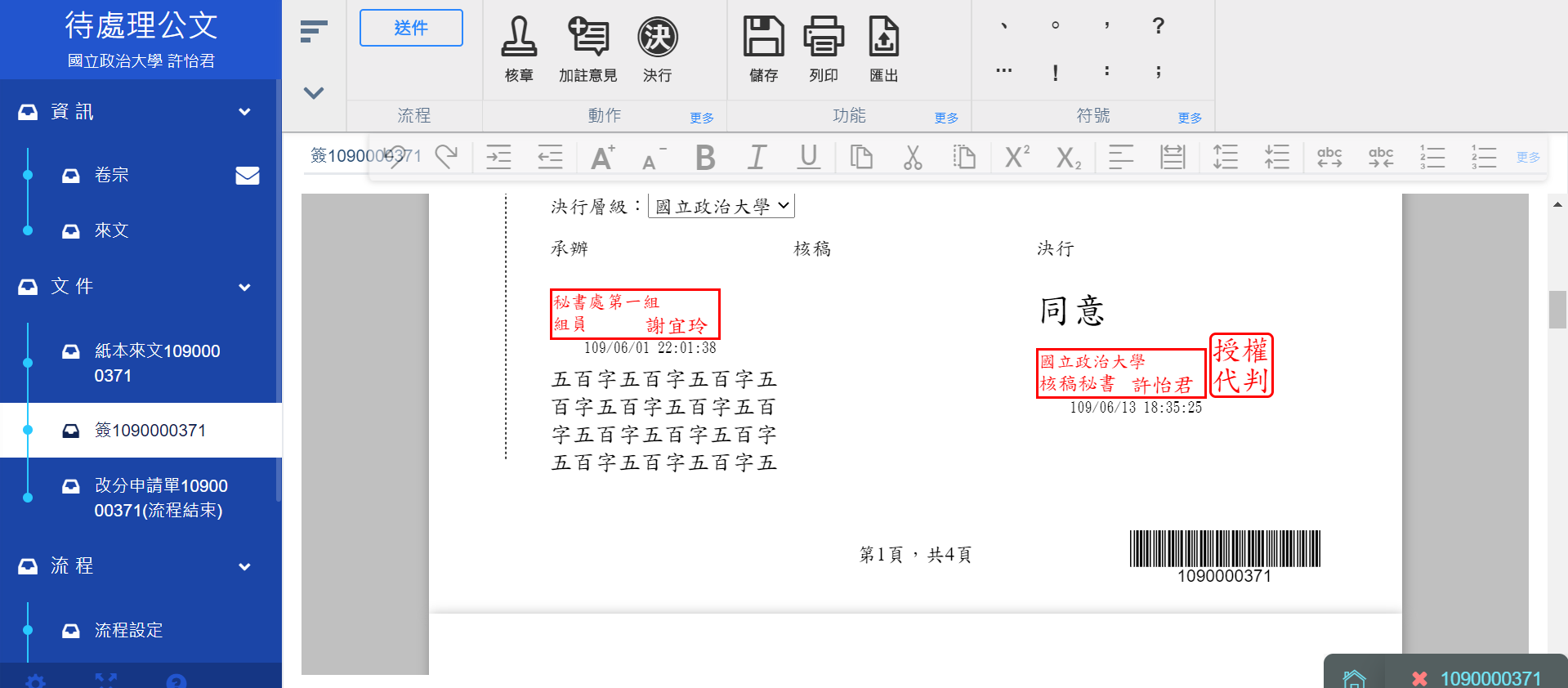 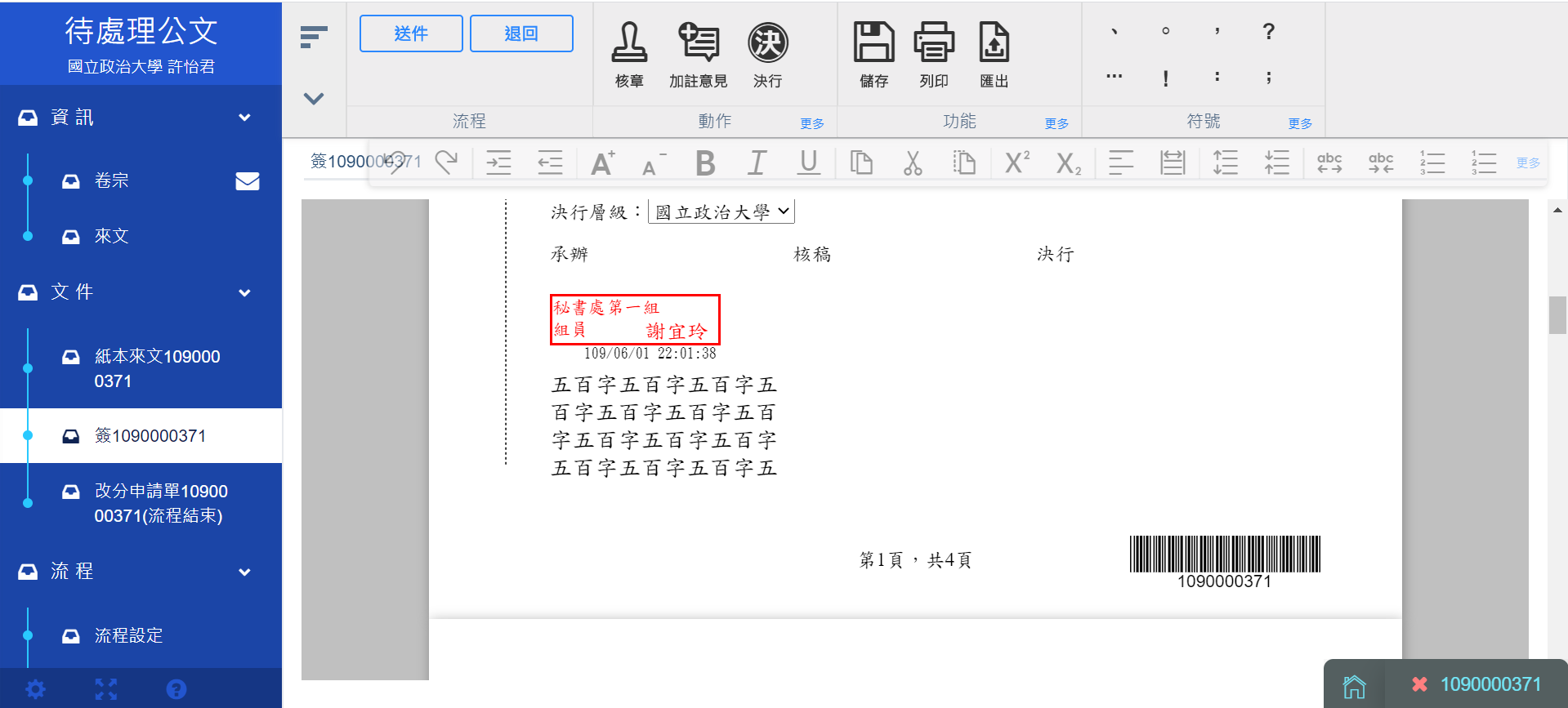 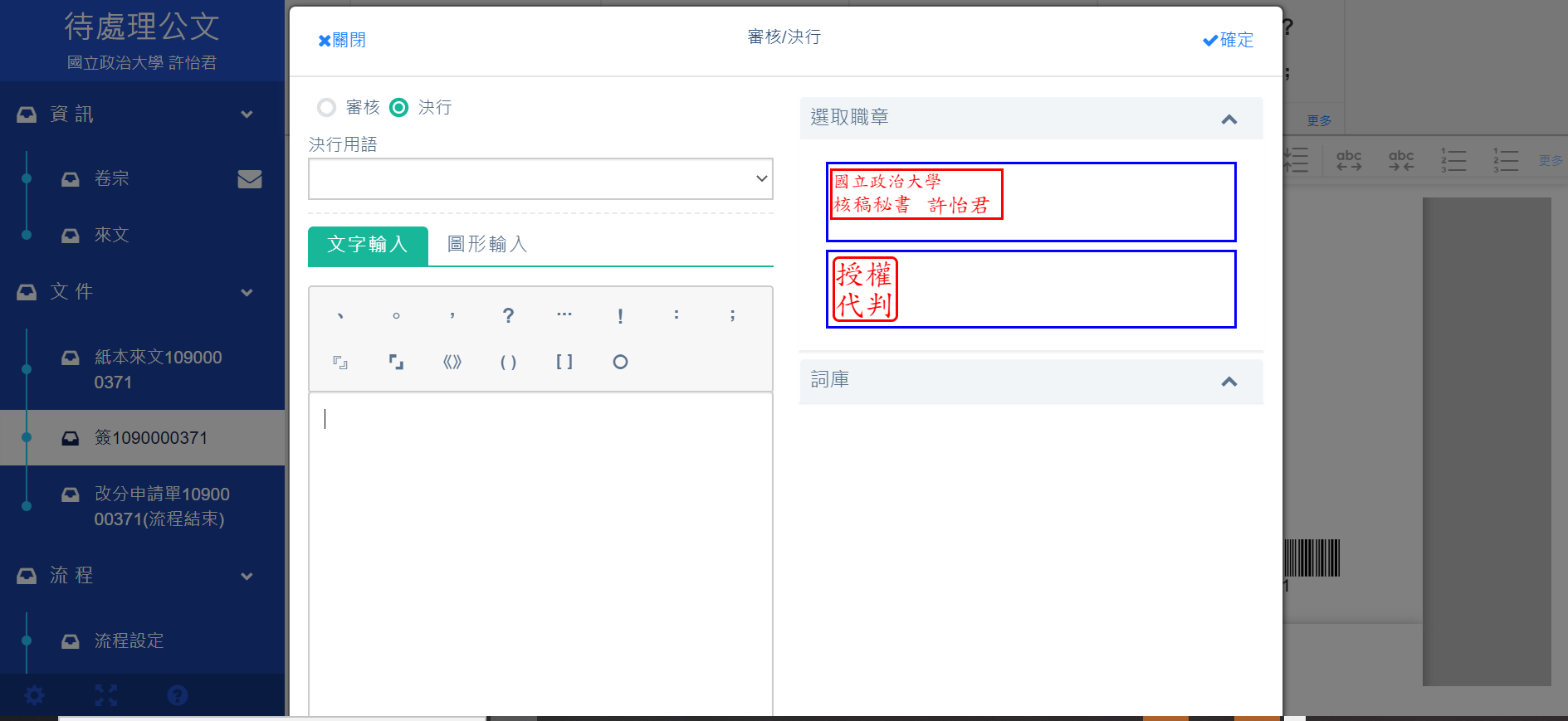 角色:主任秘書
3
11
主任秘書-送件
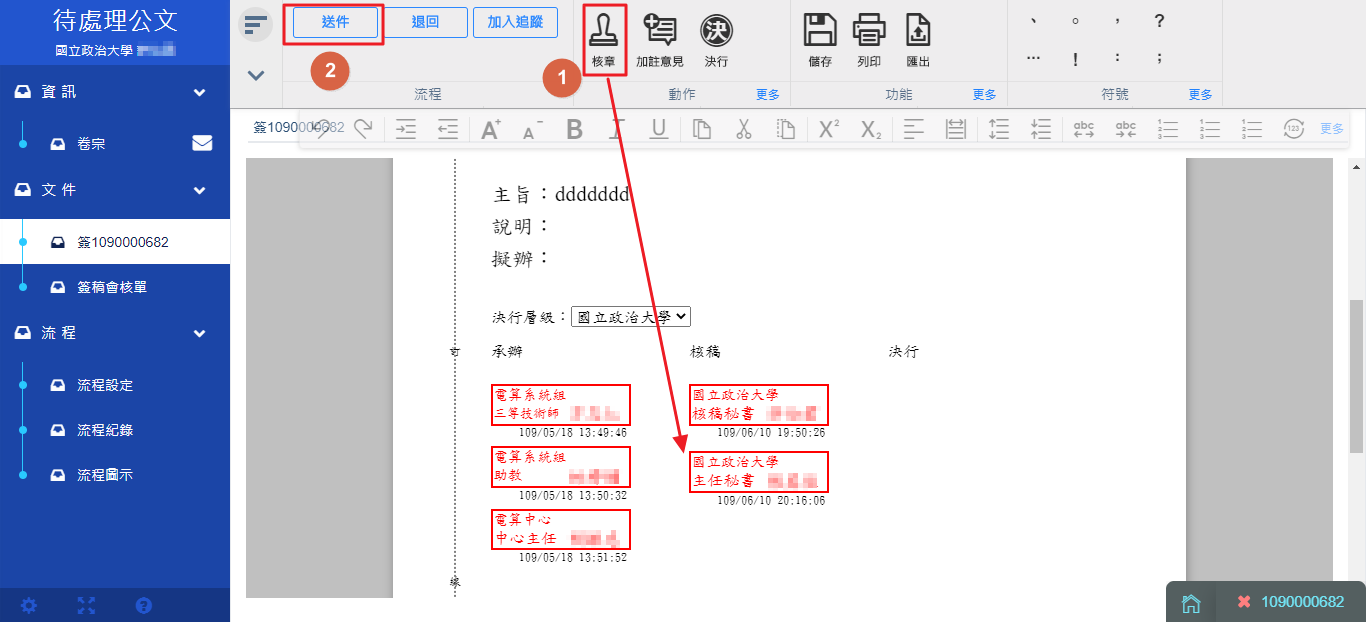 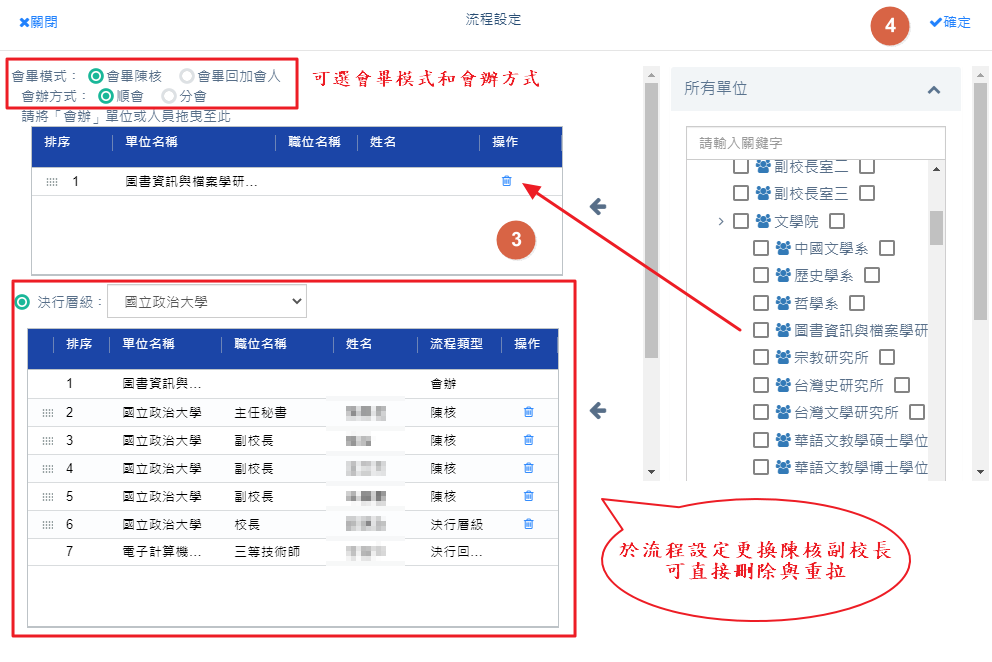 12
主任秘書-退回(指定人員)
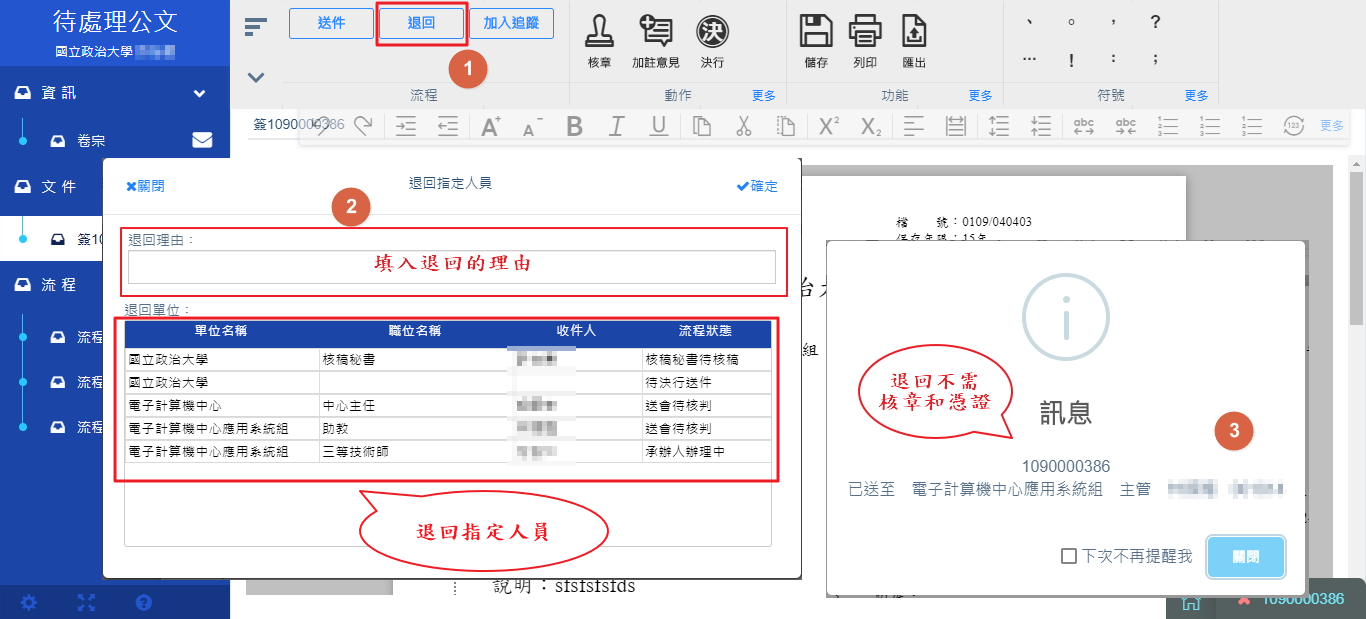 13
主任秘書-追蹤公文
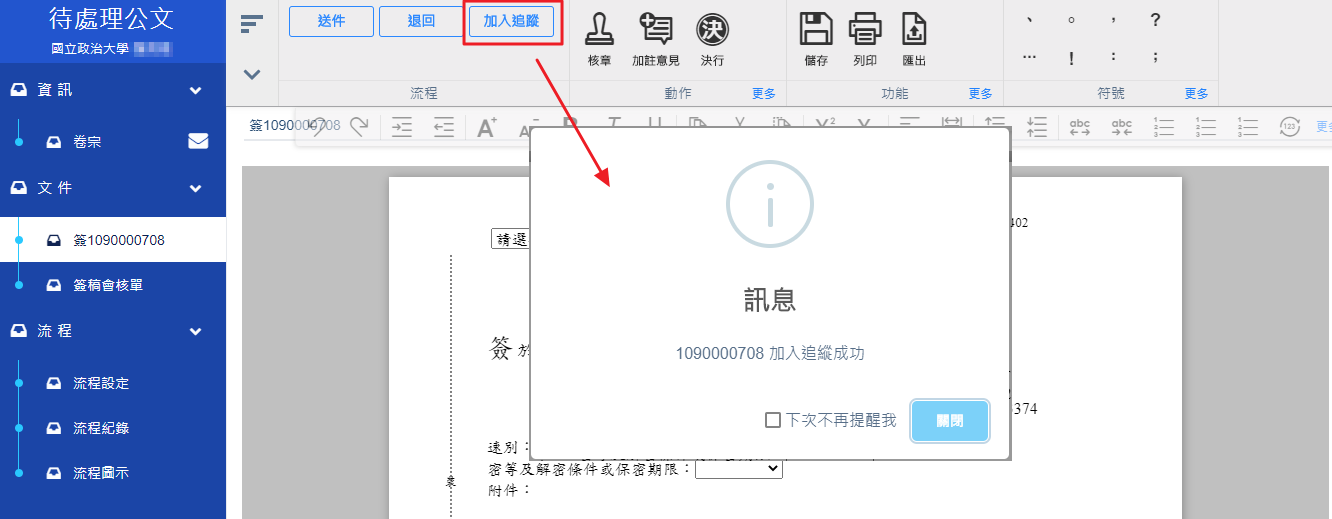 14
角色:機要秘書
4
15
機要秘書-送件
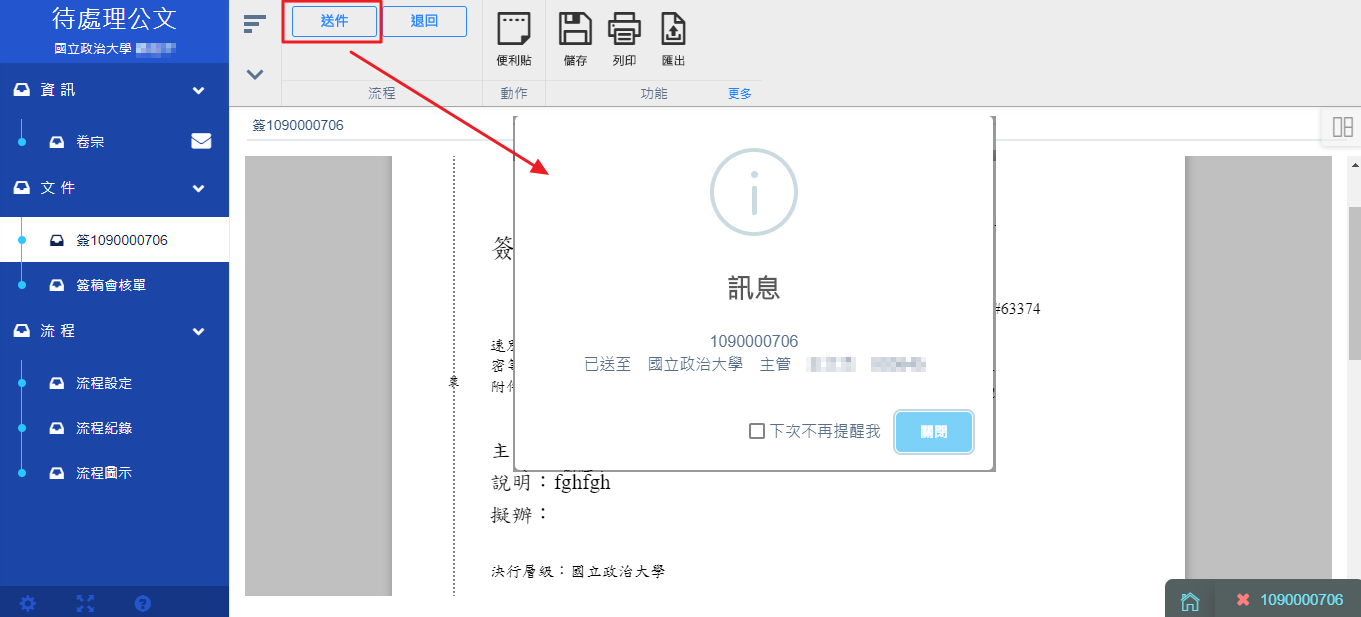 16
機要秘書-退回(指定人員)
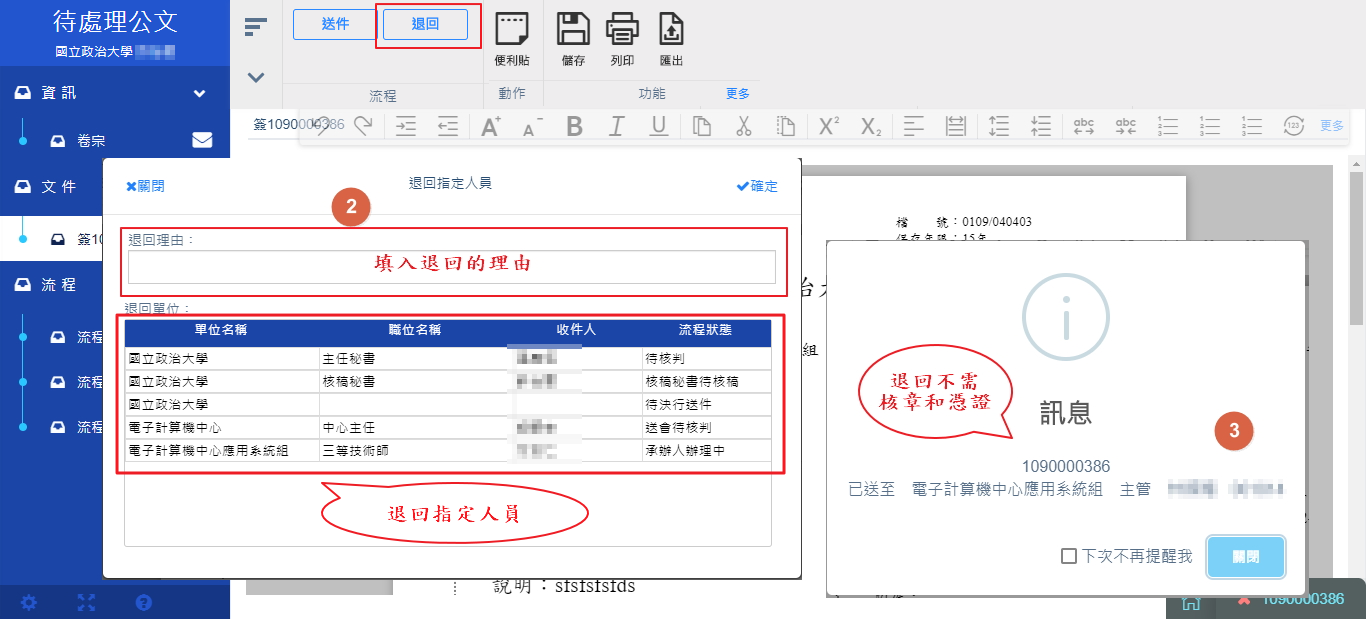 17
副校長、校長
5
18
副校長、校長-送件
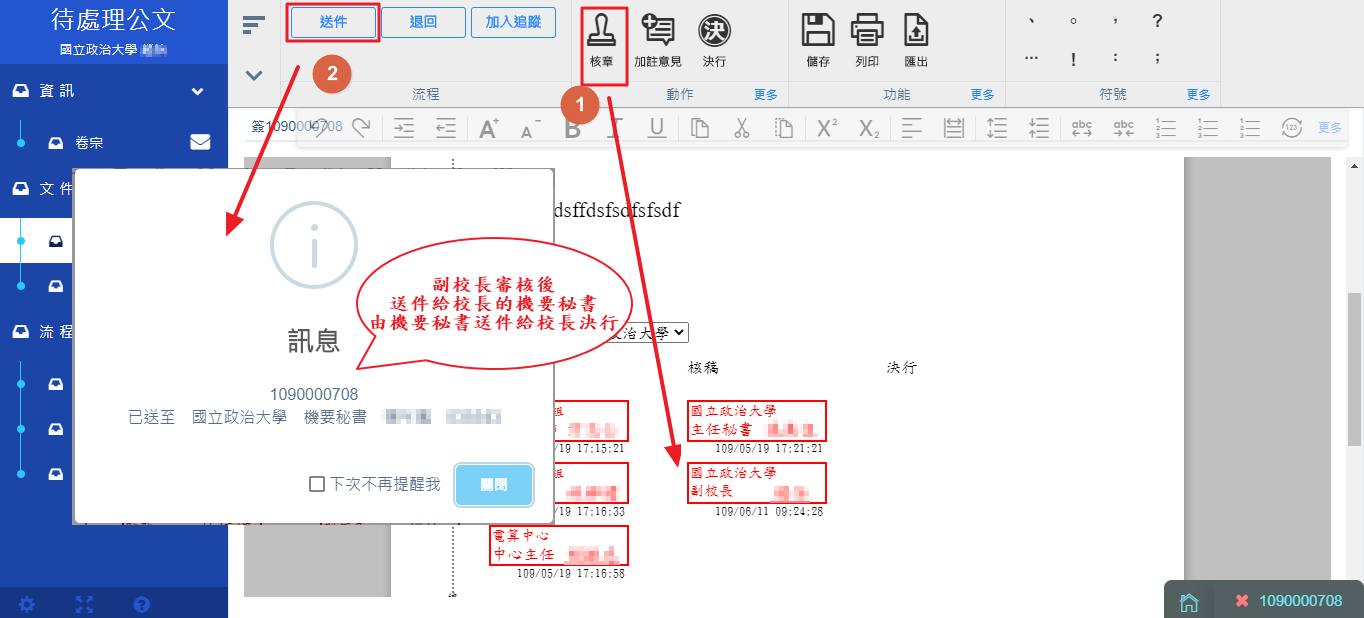 副校長審核
19
副校長、校長-送件
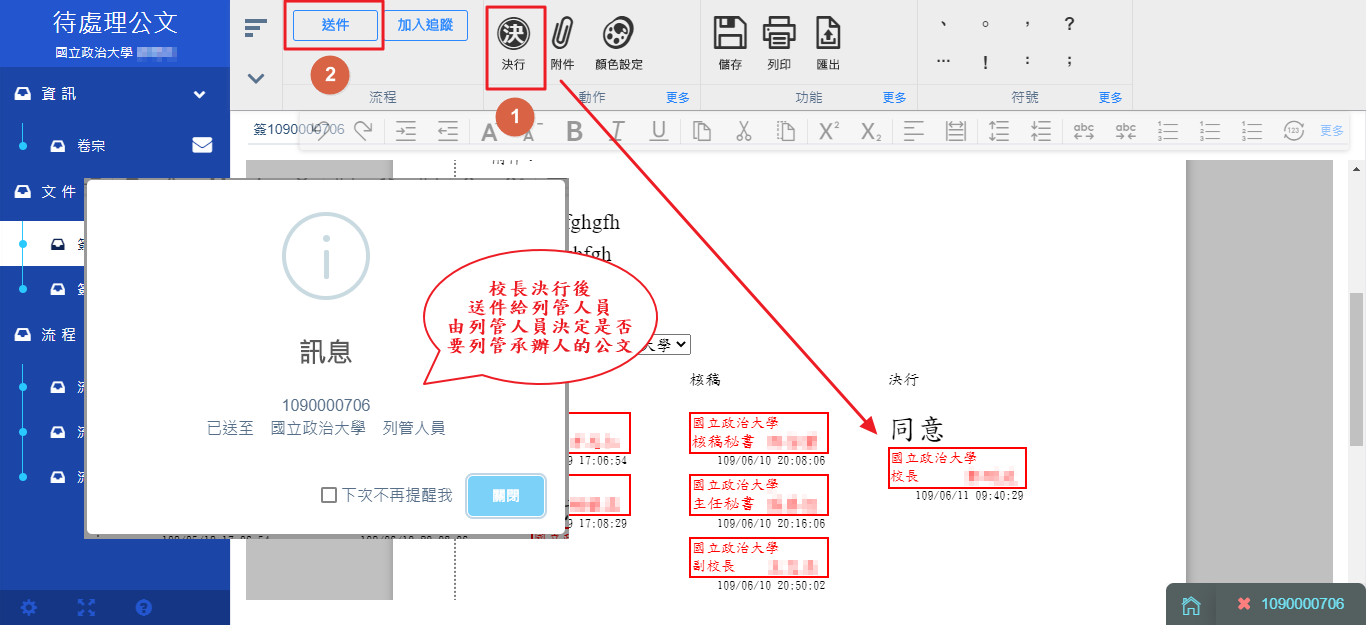 校長決行
20
副校長、校長-退回(指定人員)
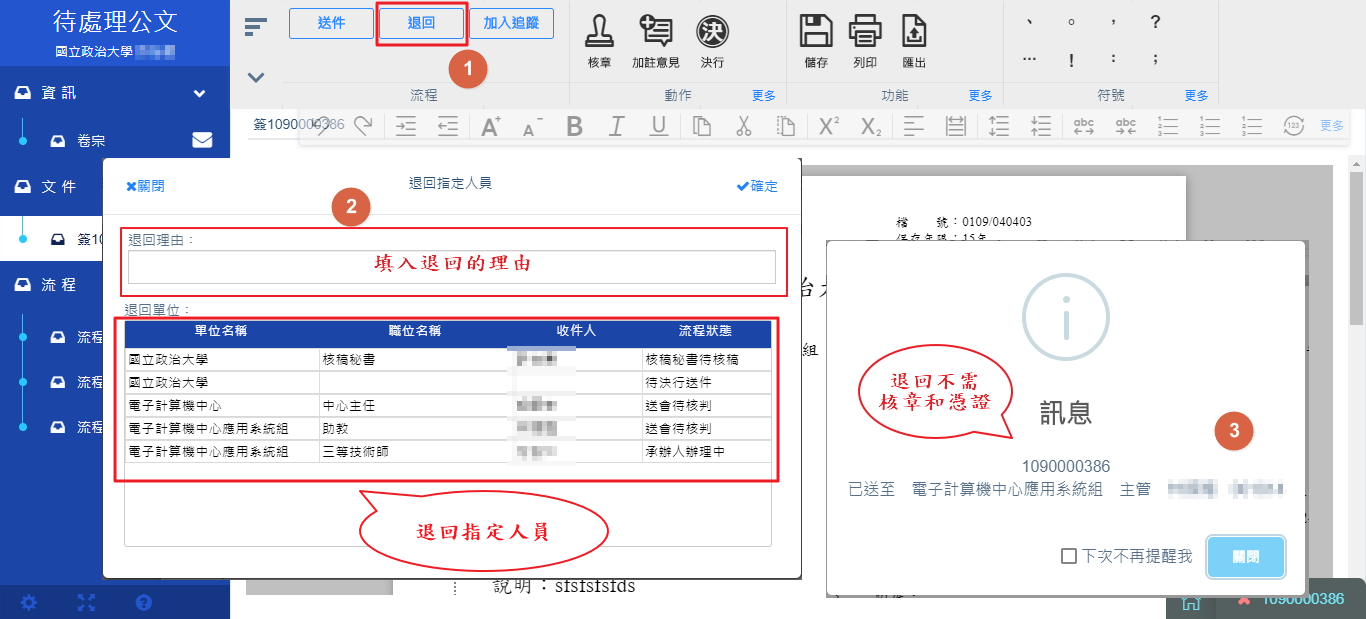 21
副校長、校長-追蹤公文
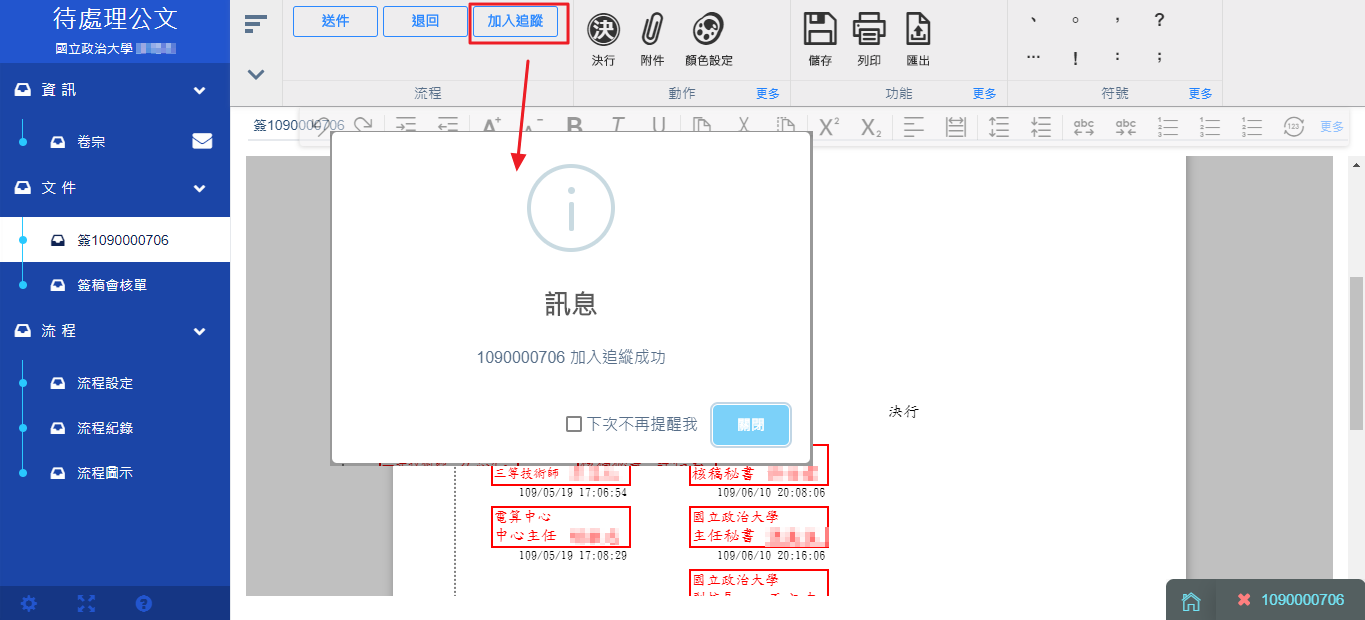 22
列管人員
6
23
列管人員-送件
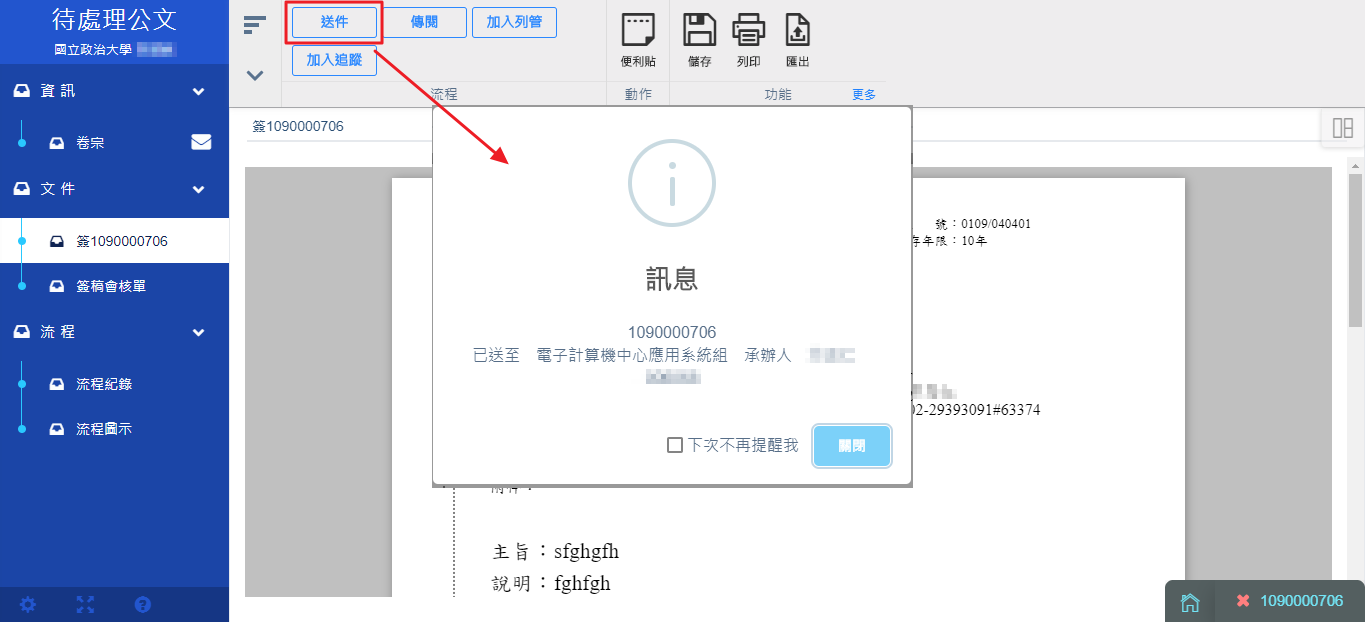 24
列管人員-傳閱
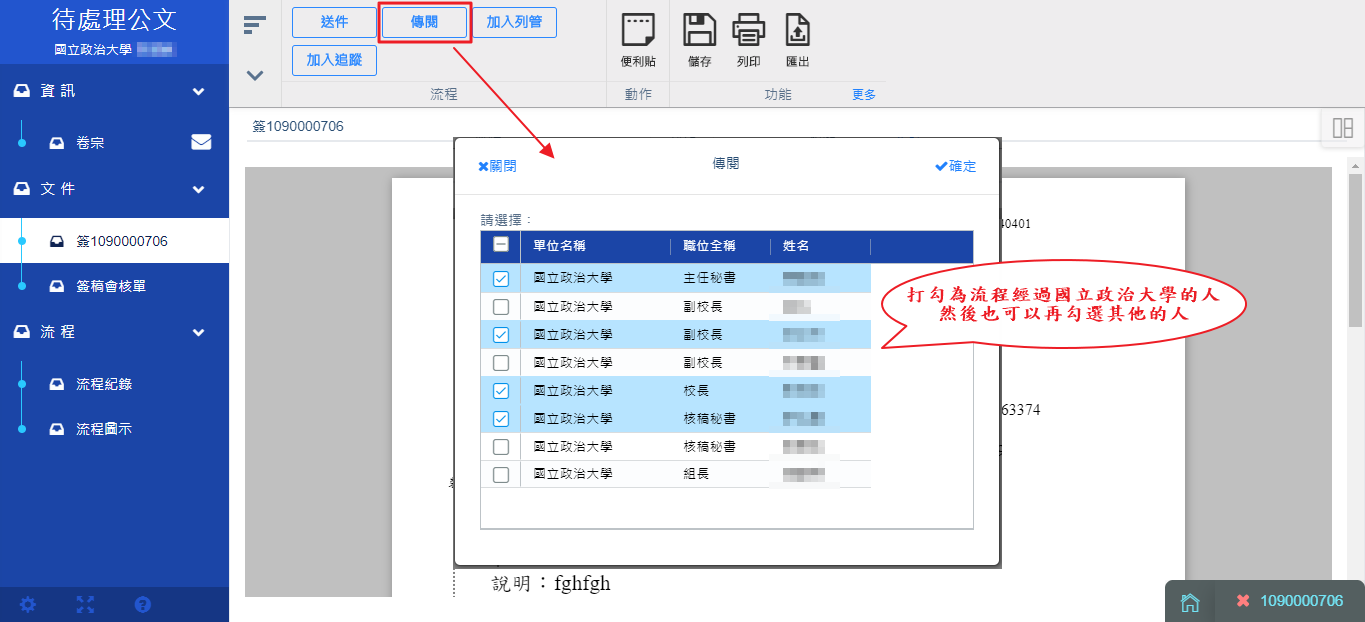 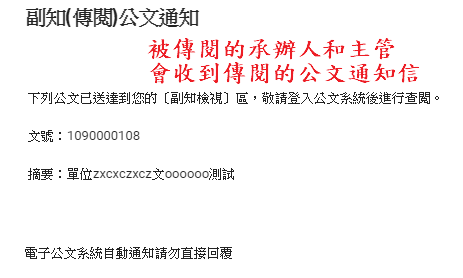 25
列管人員-追蹤公文
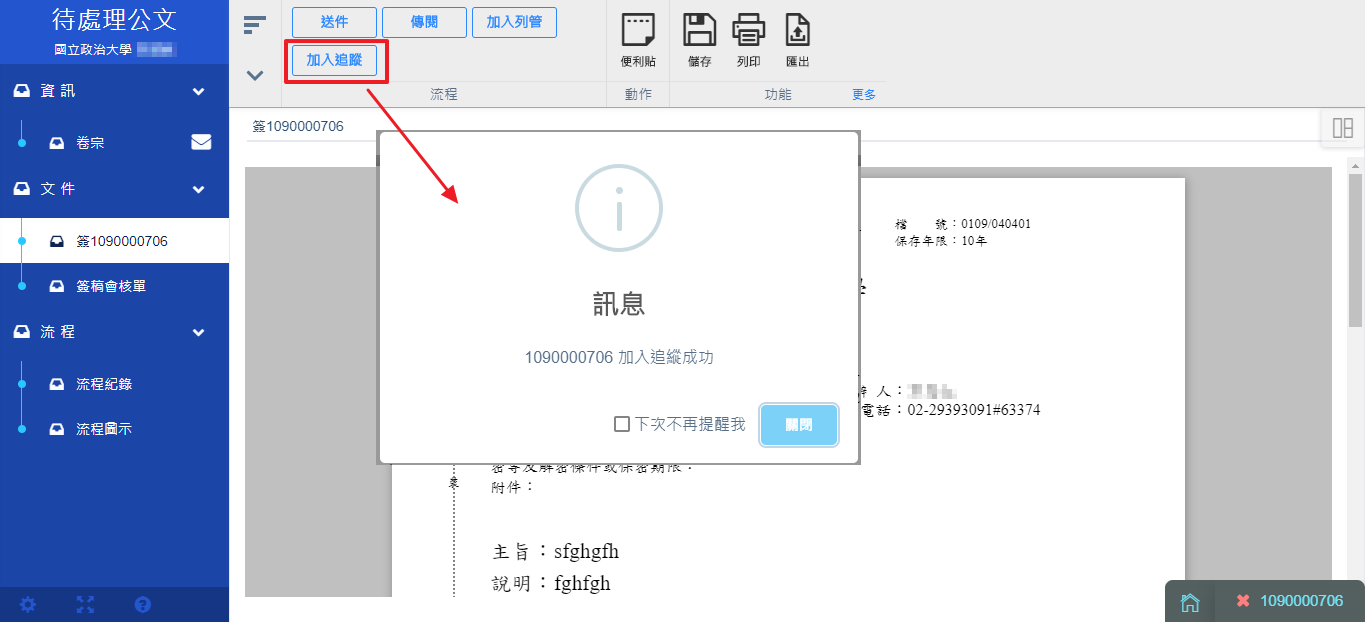 26
列管人員-加入列管
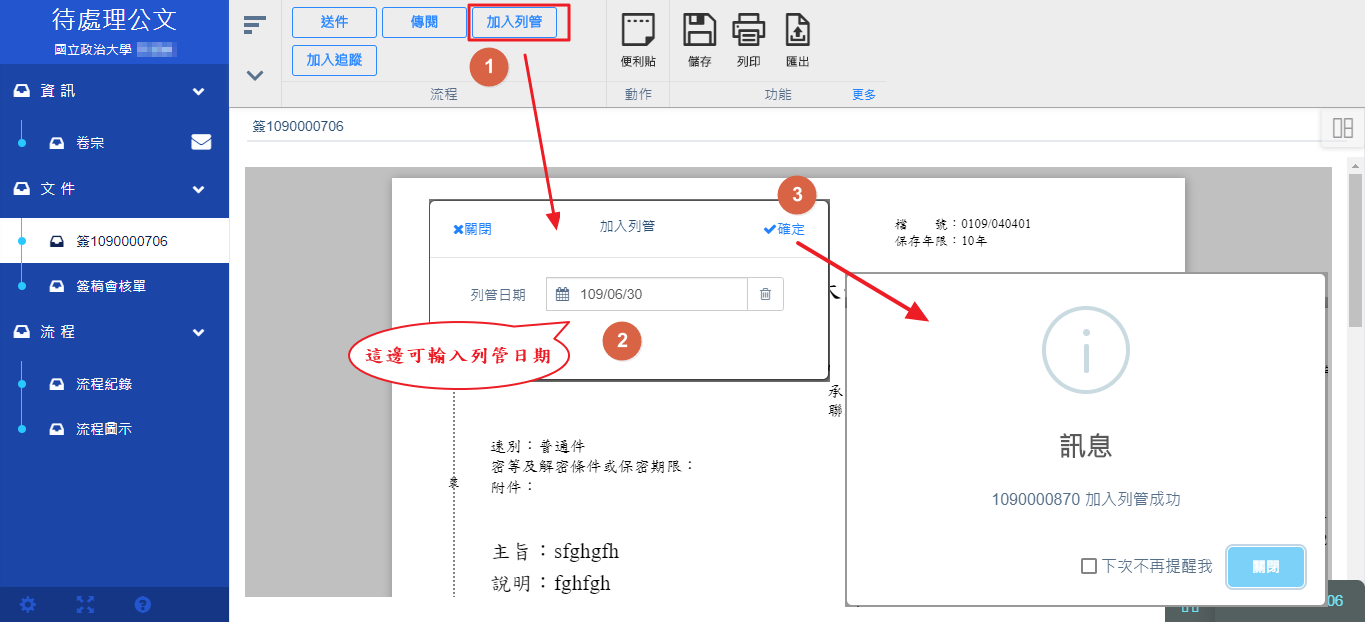 27
列管人員-加入列管
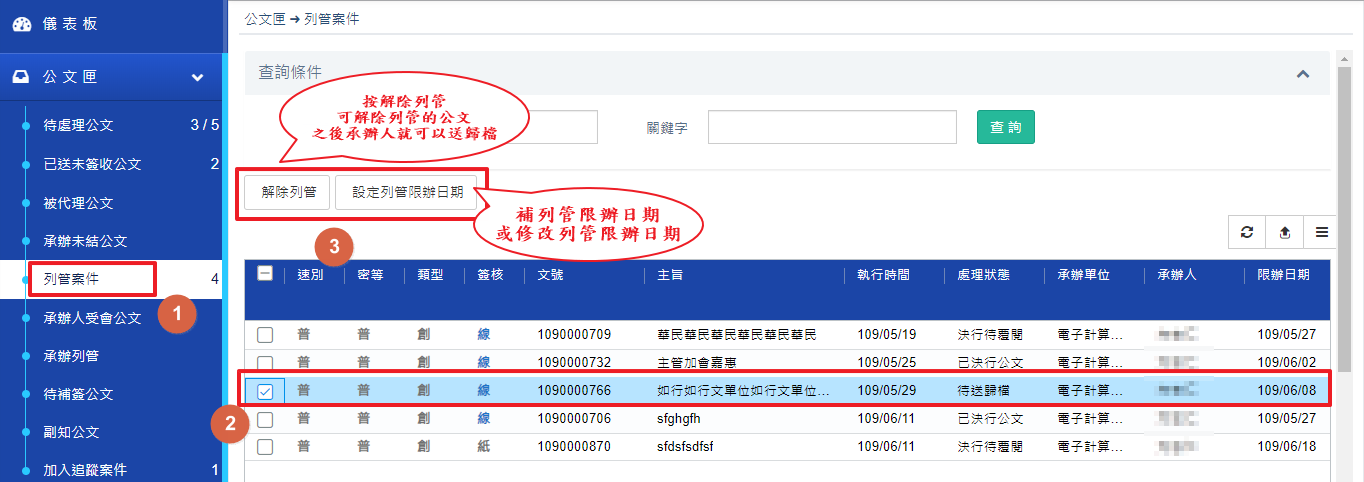 28
列管人員-加入列管
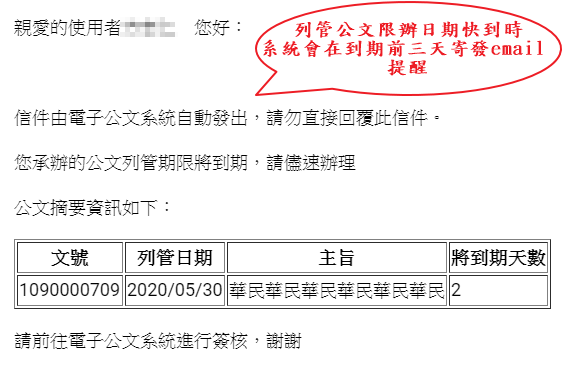 29
授權代判職章管理
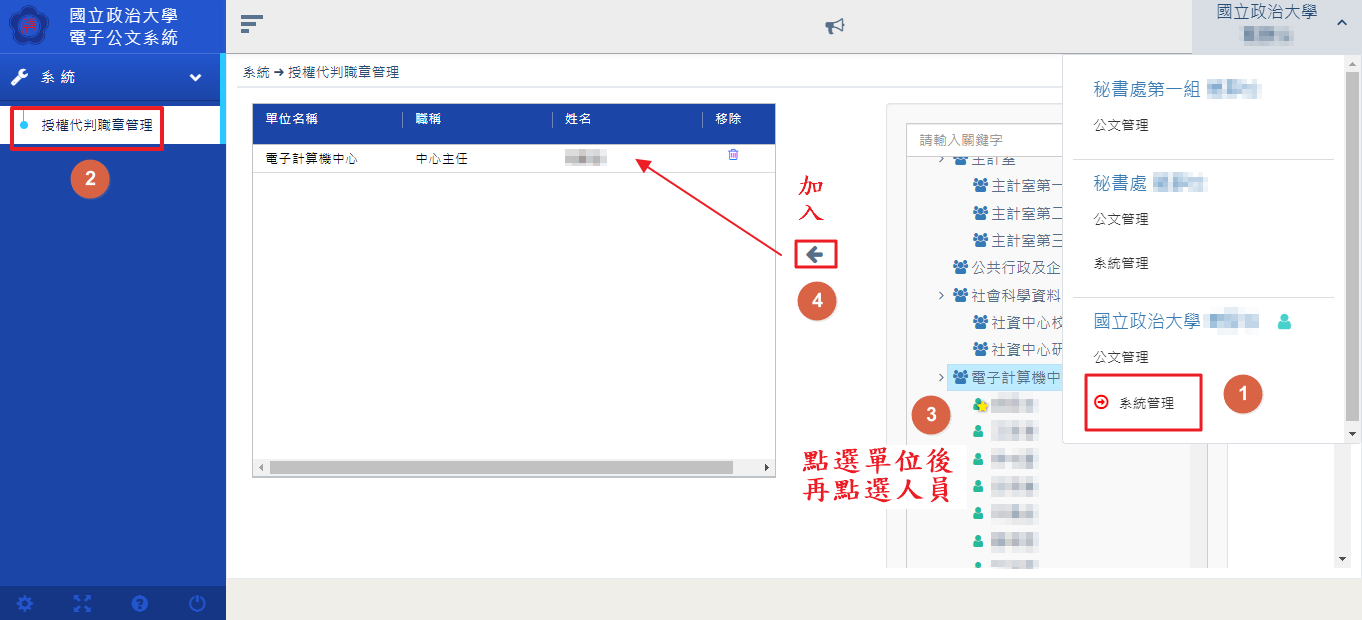 30
感謝指教
英福達科技 謹呈